Be Wi$e with Money
Financial Literacy & Advising 
https://inside.southernct.edu/financial-advising
Lew DeLuca
DeLucaL2@southernct.edu, 203-392-8862
Wintergreen Building 105 B
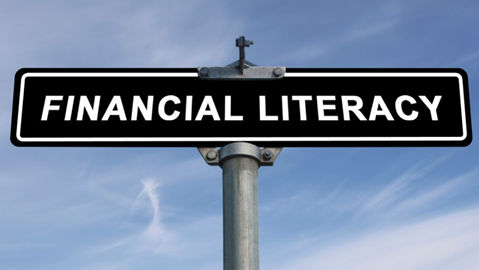 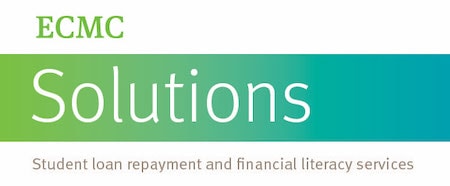 $ Saving Tips
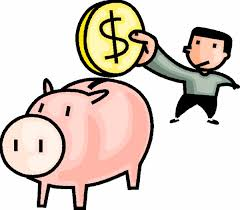 Track Expenses (YNAB, Monarch, Rocket, Every Dollar)
Rent/Buy new/used books (Dean of Stud. & Buley)
Use student discounts (UNiDAYS, U-Pass)
Pay Unsub. loan interest now
Limit financial aid refunds: https://www.youtube.com/watch?v=-FE6hCNfJ8k
Use 1098-T for Tax Credit (up to $2,500/year)
$ Choices
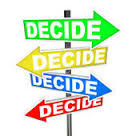 We make 6-10 Money Decisions Daily
$5 coffee/day = $1,825/year
Go To Class!  $73
https://inside.southernct.edu/onestop/financial-aid/scholarships: Scholarships
https://www.youtube.com/watch?v=8jkri0AeZWQ:
       Alexa von Tobel in One Life-Changing Class You Never Took
Spending Plans
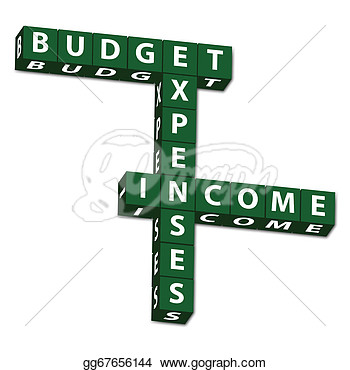 50% Essentials/Needs
30% Housing, 10% Groceries, 5% Utilities, 5% Transportation, Medical

20% Future/Goals
 Automate Emergency Savings Fund (3-6 months living expenses), 
Debt, Retirement  
 
30% Lifestyle/Wants
Play (healthy gaming/gambling), Vacation, Charity

https://www.youtube.com/watch?v=6Ib-bdko5cE  Budgeting
Student Loans
Borrow money now, repay with interest later
https://www.igrad.com/videos/how-to-nslds-video NSLDS

Nearly $27,000  = SCSU Undergraduate debt 
Repay ~$300/month x 10 years including $7,500 interest ($34,500)

Student Loan Rule of Thumb: EARN>BORROW https://www.youtube.com/watch?v=tu1bGgOuyww&feature=youtu.be 
 
FREE help from ECMC: https://inside.southernct.edu/onestop/financial-aid/student-loan-repayment
Credit Reports & Scores	Used by lenders, insurance co., landlords, employers, etc.
Reports are FREE @ www.annualcreditreport.com
From Experian, Equifax & TransUnion annually
Prevent Identity Theft/Fraud
Report determines the score for 7-10 years
FICO score = financial reputation as a borrower
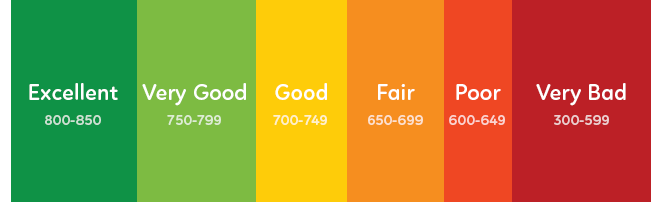 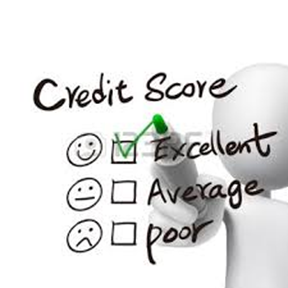 Credit Cards: Buy Now, Pay Later
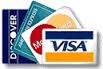 Use card <30% of limit: no annual fee, rewards program (Bankrate.com &  nerdwallet.com)

Pay bill in-full and on-time 
---OR---
$1,000 bill @ 25% interest rate and pay $40 minimum for 7 yrs. & 2 mo. = $1,840 

https://www.youtube.com/watch?v=qKHCOdH64Vo  How to use
FICO Credit Score (Fair Isaac Corp.)
Investing: Put $ to Work
Roth/Traditional IRA, 401k/403b (co. match?), Pension

https://www.reisupllc.com/your401k/compound-interest Reis Up

Compound Interest
Penny doubled every day for month = $5,368,709.12
Rule of 72 to double your $ (ex. 72/6% = 12 yrs.)
Rule of 114 to triple your $ (ex. 114/6% = 19 yrs.)
Rule of 144 to quadruple your $ (ex. 144/6% = 24 yrs.)


https://www.reisupllc.com/your401k/compound-interest Reis Up      $5

/day
10% compounded
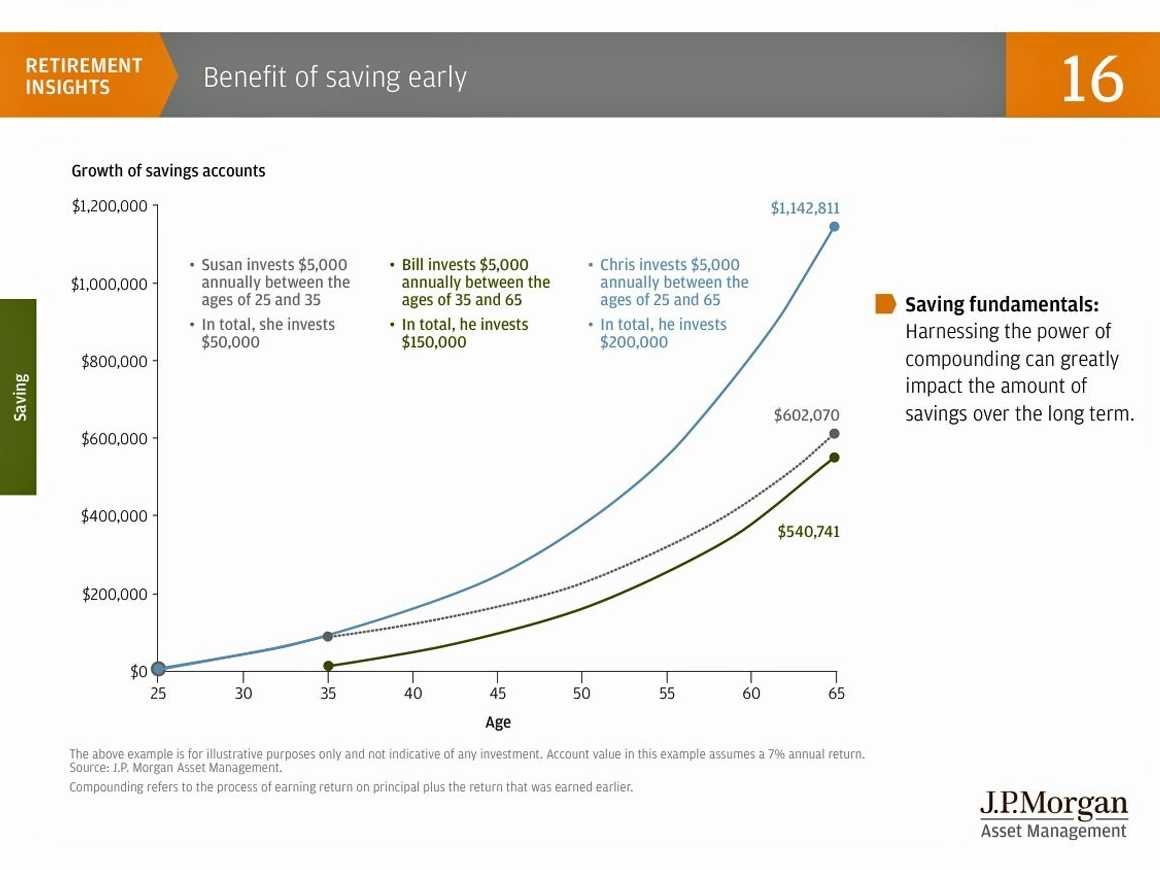